মাল্টিমিডিয়া ক্লাসে সবাইকে স্বাগতম
[Speaker Notes: We designed this template so that each member of the project team has a set of slides with its own theme. Members, here’s how you add a new slide to just your set: 
Mark where you want to add the slide: Select an existing one in the Thumbnails pane, click the New Slide button, then choose a layout. The new slide gets the same theme as the other slides in your set. 

Careful! Don’t annoy your fellow presenters by accidentally changing their themes. That can happen if you choose a different theme from the Design tab, which changes all of the slides in the presentation to that look.]
শিক্ষক পরিচিতি:সাইফুল ইসলামবি.এস. সি (সস্মান), বি.এড, 
এম.এসসি(রসায়ন)সহকারি শিক্ষক (বিজ্ঞান)সাগরনাল উচ্চ বিদ্যালয়

মোবাইলঃ 01712-876461
E-mail: saif2175@gmail.com
পাঠ পরিচিতি
বিষয়ঃ রসায়ন
শ্রেণীঃ নবম- দশম
অধ্যায়ঃদশম   
(খনিজ সম্পদঃধাতু-অধাতু)
পাঠঃ ধাতু নিষ্কাশন
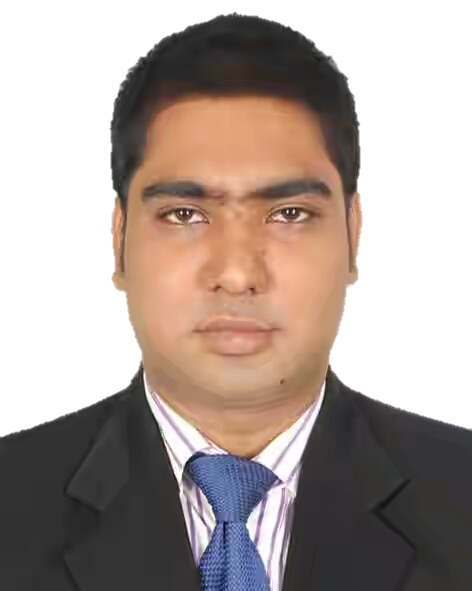 শিখনফল
১। ধাতু নিষ্কাশন কী বলতে  পারবে।
২। ধাতু নিষ্কাশনের ধাপগুলি বর্ণনা করতে পারবে।
ধাতু নিষ্কাশন(Metal extraction)
যে পদ্ধতিতে আকরিক থেকে ধাতু সংগ্রহ করা হয় তাকে ধাতু নিষ্কাশন বলে। বিভিন্ন ধাতুকে বিভিন্নভাবে নিষ্কাশন করা হয়। কিছু কিছু কম অসক্রিয় ধাতু –যেমন সোনা,প্লাটনাম ইত্যাদি কে কখনো কখনো বিশুদ্ধ অবস্থায় পাওয়া যায়।কিন্তু কম বা বেশি সক্রিয় ধাতুসমূহ যৌগ হিসেবে প্রকৃতিতে পাওয়া যায় যেমন- ধাতুসমূহের অক্সাইড, সালফাইড, নাইট্রেট, কার্বনেট ও অন্যান্য অনেক যৌগ পাওয়া যায়। সক্রিয় ধাতুসমূহের যৌগগুলোকে বিজারিত করে বা তড়িৎ বিশ্লেষণের মাধ্যমে তাদের যৌগ থেকে পৃথক করা হয়। 
ধাতু নিষ্কাশনের অনেক ধাপ রয়েছে – ১। আকরিক চুর্ণ-বিচুর্ণ করে। 
                                         ২। আকরিক ঘনীকরণ 
                                ৩। ঘনীকৃত আকরিককে অক্সাইডে রুপান্তর
৪। ধাতব অক্সাইডকে মুক্ত ধাতুতে রুপান্তর
৫। ধাতু বিশুদ্ধকরণ । 
এই সব পদ্ধতি সকল ধাতুর জন্য প্রযোজ্য নাও হতে পারে।
আকরিককে চুর্ণ-বিচুর্ণ করাঃ
সাধারণত খনি থেকে যে আকরিককে উত্তোলন করা হয় তা যদি বড় এবং কঠিন শিলাখন্ড হয় তবে এই কঠিন শিলাখন্ডকে চুর্ণ-বিচুর্ণ করা হয়।
প্রথমে শিলাখন্ডকে জো ক্রাশারের সাহায্যে ছোট ছোট টুকরা করা হয়েবং তারপর বল ক্রাশারের মাধ্যমে আকরিকের ছোট ছোট টুকরাকে মিহি দানায় বা পাউডারে পরিণত করা হয়।
আকরিক এর ঘনীকরণঃ
সাধারণত যে আকরিক থেকে ধাতু নিষ্কাশন করা হবে সেই আকরিক ব্যতীত অন্যান্য কিছু পদার্থ আকরিকের সাথে মিশ্রিত অবস্থায় থাকে। আকরিকের সাথে মিশ্রিত থাকা এসব পদার্থকে অপদ্রব্য বা খনিজমল বলে। কাজেই আকরিককে যখন চুর্ণ-বিচুর্ণ করা হয় তখনো সেই পাউডার দানার সাথে বিভিন্ন অপদ্রব্য বা খনিজমল থাকে। যেমন-বক্সাইটকে খনি থেকে তুলার সময় এর সাথে বালি খনিজমল হিসেবে মিশ্রিত থাকে। এই খনিজমলকে দূর করে বিশুদ্ধ আকরিক পাওয়ার জন্য যে পদ্ধতি প্রয়োগ করা হয় তাকে আকরিকের ঘনীকরণ বলা হয়। আকরিক ঘনীকরণের জন্য বিভিন্ন পদ্ধতি ব্যবহার করা হয়। যেমন- হাইড্রোলিক পদ্ধতি, চৌম্বকীয় পৃথকীকরণ, ফেনা ভাসমান পদ্ধতি, রাসায়নিক পদ্ধতি ইত্যাদি।
হাইড্রোলিক পদ্ধতিঃ
এই পদ্ধতি ব্যবহৃত হয় অক্সাইড আকরিকের ক্ষেত্রে। অক্সাইড আকরিকের কণাগুলো ভারী হয়। আর এতে থাকা অপদ্রব্যগুলো তুলনামূলক হালকা হয়। এই পদ্ধতিতে একটি কম্পমান হেলানো খাজকাটা টেবিলের মধ্যে আকরিককে ঢালা হয়। এই আকরিকের উপর দিয়ে পানি প্রবাহিত করা হয়। এতে ভারী আকরিক ঘনীভূত হয়ে খাজে জমা হয়ে পড়ে এবং হালকা খনিজমল গুলো পানির প্রবাহে ধৌত হয়ে চলে যায়।
ফেনা ভাসমান পদ্ধতি
এ পদ্ধতিতে সালফাইড আকরিকগুলোকে ঘনীকরণ করা হয়। একটি বড় ট্যাংকে আকরিক নিয়ে এর মধ্যে পানি দেওয়া হয়,তারপর এর মধ্যে অল্প অল্প করে তেল যোগ করা হয়। এরপর এই মিশ্রণের মধ্যে বায়ু প্রবাহ চালনা করলে সালফাইড আকরিকগুলো তেলে দ্রবীভূত হয় এবং ফেনা আকারে ভেসে উঠে। ফেনা সহ আকরিক পৃথক করে নেওয়া হয় এবং খনিজমল পাত্রের তলায় পড়ে থাকে।
চৌম্বকীয় পৃথকীকরণ পদ্ধতিঃ
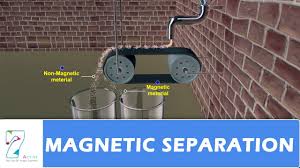 দলীয় কাজ
কোন পদার্থ নিষ্কাশনে চৌম্বকীয় পৃথকীকরণ পদ্ধতি  ব্যবহার করা হয়? ব্যাখ্যা কর।
রাসায়নিক পদ্ধতিঃ
যে সকল ক্ষেত্রে কোনো পদার্থ আকরিক বা খনিজমলের যেকোনো একটির সাথে বিক্রিয়া করে কিন্তু অন্যটির সাথে বিক্রিয়া করে না স সকল ক্ষত্রে আকরিক থেকে খনিজমল অপসারণ করার জন্য রাসায়নিক পদ্ধতি ব্যবহার করা হয়। যেমন-বক্সাইট। বক্সাইটের সাথে আয়রন অক্সাইড,টাইটেনিয়াম অক্সাইট, বালি ইত্যাদি খনিজমল মিশ্রিত থাকে।
বাড়ির কাজ
1.ধাতু নিষ্কাশন কাকে বলে?
2। গ্যালেনা থেকে কোন ধাতু নিষ্কাশন করা হয়? 
3। ফেনা ভাসমান পদ্ধতি কী? 
4। রাসায়নিক পদ্ধতি কখন ব্যবহার করা হয়?
5। ক্রোমাইট এর সংকেত কী?
সবাইকে ধন্যবাদ